Single TaX code PRoject
Nino Tchelishvili
Tbilisi, Georgia
October, 2014
Content
Public Financial Management System – Background:
History of Development;
Recent Increase in PFMS Coverage; 
Revenue Accounting module;
Treasury General Ledger module;
Single Tax Code Project:
Rational and Objectives;
Business-process analysis;
Cash Reporting;
Treasury General Ledger Statements;
Limitations and migration issues;
Expected results;
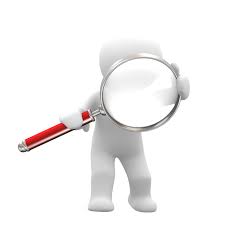 PFMS History of Development
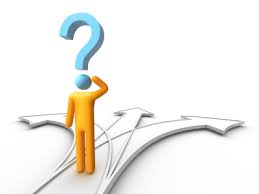 3
PFMS Coverage increased in 2015
Budget Code Amended after extensive discussions and some compromises;
Respective Software modules customized to accommodate Municipalities and LEPLs business process peculiarities;
Additional several hundreds accounts open in the Treasury System;
Additional several hundreds organizations registered as a budget users;
Additional several thousands of end-users given different levels of permissions to the system;
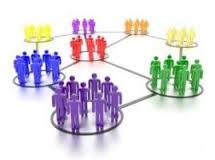 4
Revenue Accounting module
Basis of accounting – Cash
Tax type identified based on treasury code;
Tax payer chose relevant tax treasury code and pays the amount;
Excessively paid amount can be refunded or moved to another tax type;
There is no fines for non paying specific tax, if total amount paid covers total tax liability – incentive for not moving amount from one tax type to another;
Reporting is not accurate and reliable for forecasting purposes;
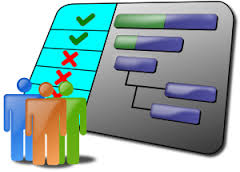 5
Treasury General Ledger Module
All transactions, both cash and accrual entries, reflected in the PFMS gathered in the Treasury General Ledger;
Data is stored in the “cube” in order to enhance system performance;
Basis for accounting – accrual;
Chart of Account approved by the accounting and reporting regulation;
For the moment TGL covers payroll; 
Each accounting entry has several different dimensions;
Interactive reporting can be generated from the TGL module;
6
Single Tax Code Project
Rational and Objectives:
Ensure accurateness of revenue reporting
Make taxpayer’s life easier
Abolish refund account;
Ultimate objective: Improve tax forecasting, planning,  administration and collection;
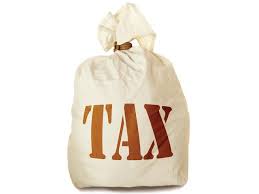 7
Single Tax Code Project
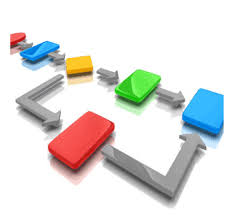 Business process description
8
Single Tax Code Project
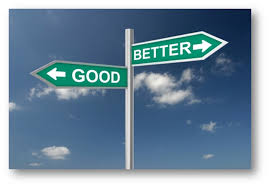 Cash Reporting;
Available today
Classification basis: GFS
Data input: Cash receipts on the TSA; Revenue Service calculation;
Regularity: daily provisional, daily final, monthly and cumulative monthly, annual;
Recipients: MoF, Parliament, State audit office, upon request;
9
Single Tax Code Project
Treasury General Ledger Statements;
Not - Available today
Classification basis: Generally corresponds to GFS structure, detailed break down aims at capturing nature of accrual transaction; 
Data input: Revenue Service data on actual tax liability presented by the taxpayers declaration; Cash receipts on the TSA; 
Regularity: monthly, semi annual, annual;
Recipients: Not defined formally
10
Single Tax Code Project
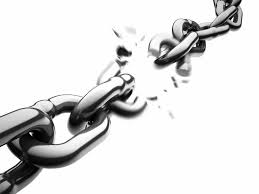 Limitations and Migration issues;
Most of the collection may remain in the residual (mostly refers to income tax – levied and paid at source, actual liability  accrues after 15th of next month)
Redistribution between local and central budgets needed; 
Refund or moving amount from one tax to another may result negative values in the specific tax line item;
Refund or moving amount from one tax to another may not be possible because there is no sufficient amount in the specific budget (local, central) – Treasury reports do not reconcile with the RS reports in the specific date and time;
11
Single Tax Code Project
... despite all limitations, benefits are seen huge:
Expected Results
Tax execution reporting is accurate and reliable;
Tax payers do not need to think where to deposit money, therefore there is no more risk to pay tax on the incorrect code and then hassle to move it to the correct code;  
Refund account does not distort reporting;
Fiscal forecasting, planning and administration improves;
Fiscal collection improves,
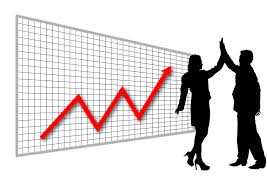 12
Treasury ServiceMinistry of Finance of Georgia
Thank you


www.mof.ge
www.treasury.gov.ge
www.etrasury.ge
13